HHCApp
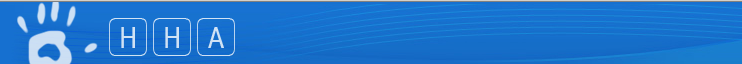 Auditors
Session Objectives
How to login
Update profile
Outline the use of HHCApp
Options for data entry
Mobile devices
How to Log in to HHCApp
Your lead hand hygiene person will provide your username and password
First login should be on a computer
Login is case sensitive
Password requires one capital
Forgotten password function requires
Username
Email attached to profile
HHCApp Website
For the computer version:
http://hhcapp.hha.org.au
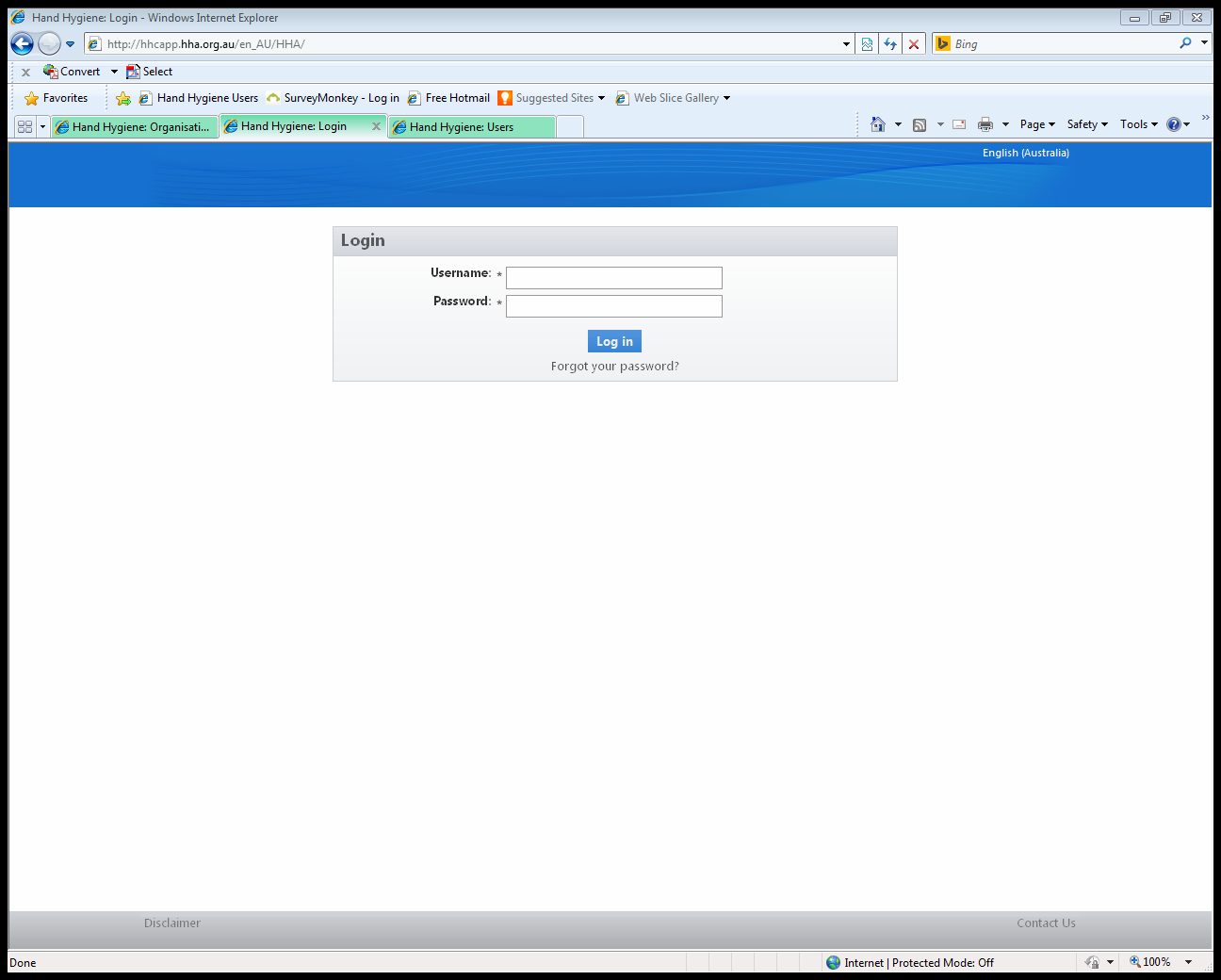 Auditor Role
Roles for Auditors in HHCApp:
Enter data only

When logged in as an Auditor, the home page will look like:
Auditor Home Page
Auditor Home Page
Add new data here
Previously entered data
Update HHCApp Profile
Click on your name in the top right hand corner to update your profile
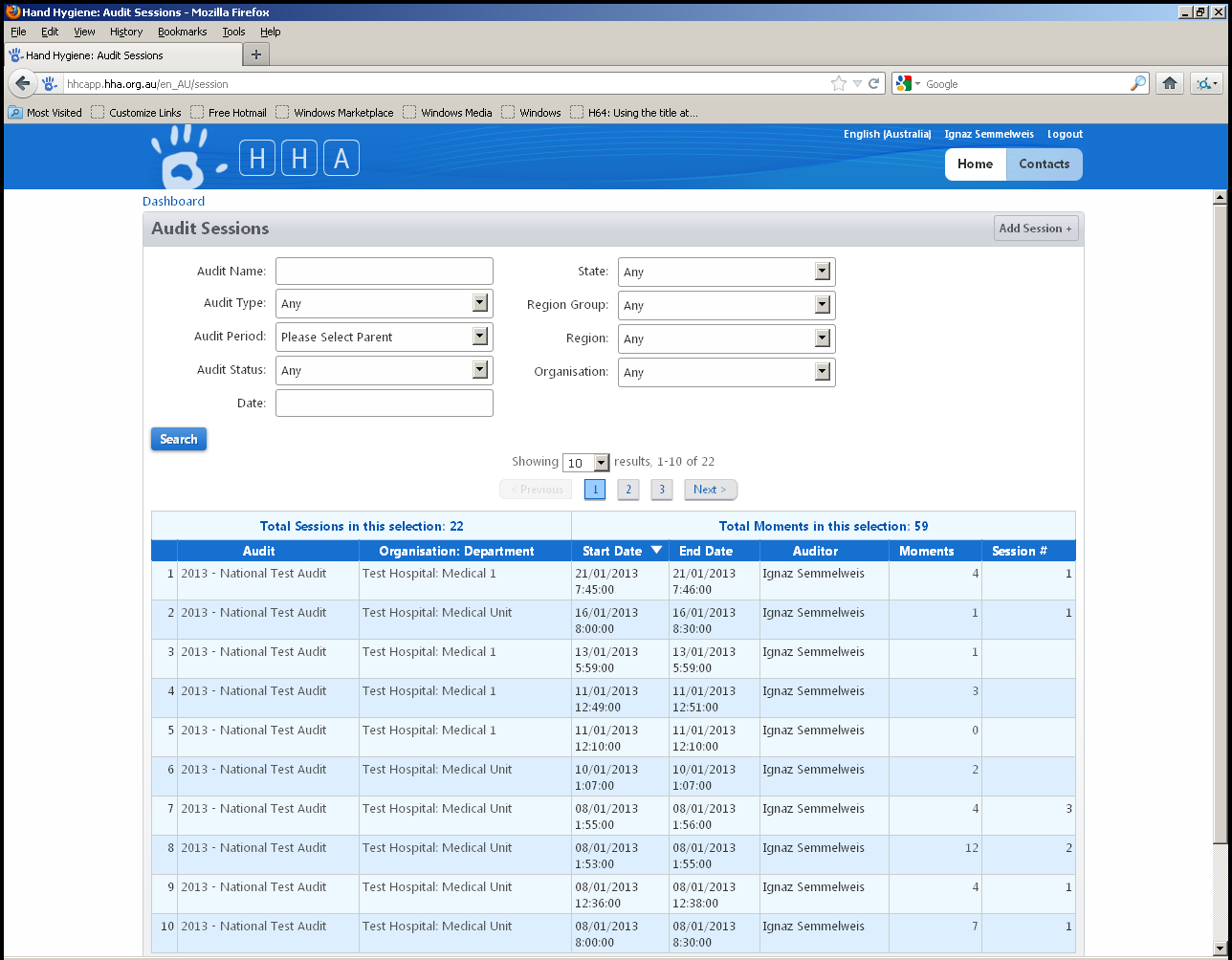 Update HHCApp Profile
How to enter data
If data is collected on paper
Login to HHCApp
From the auditor home page
Click on Add Session
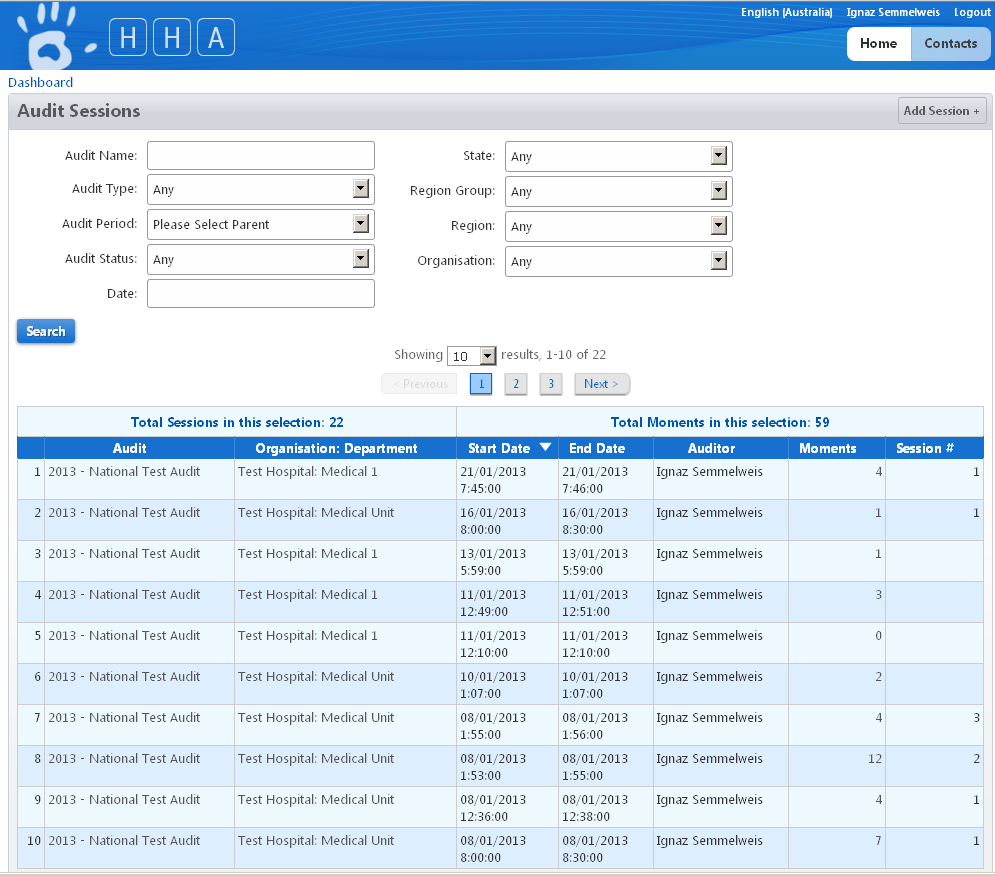 Add New Session
Enter the details of the session
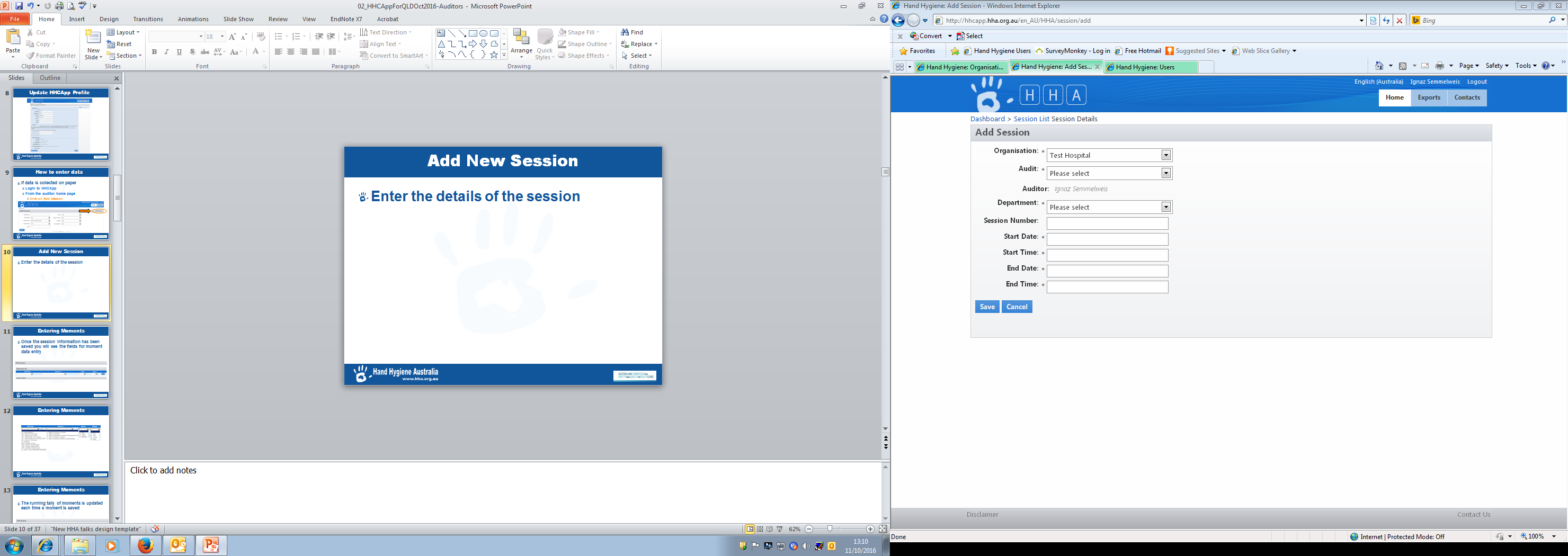 Add New Session
Enter the details of the session
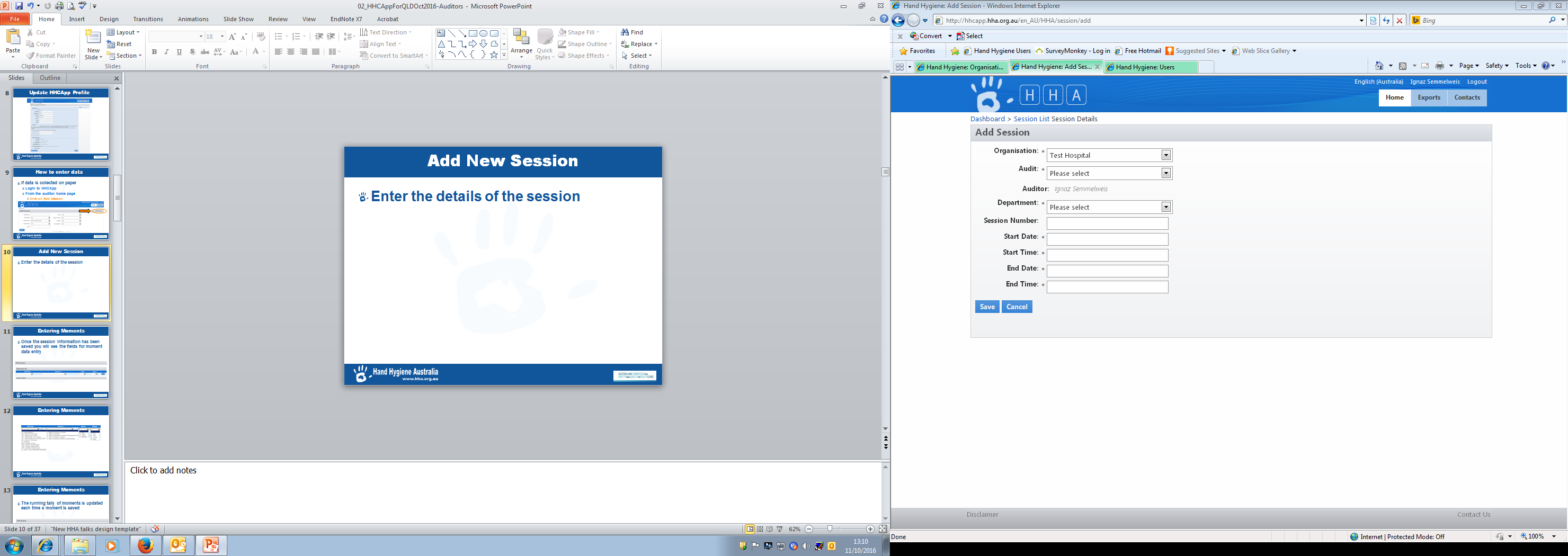 Select the organisation name
Add New Session
Enter the details of the session
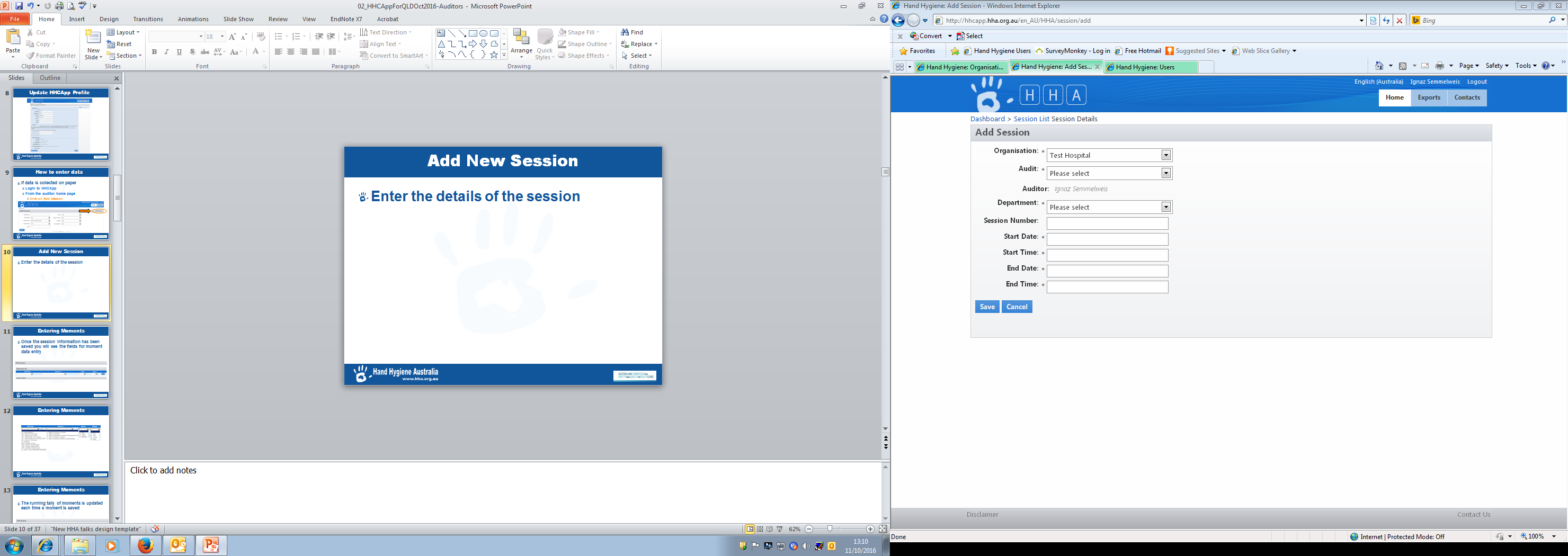 Choose an audit
NHHI Audit
OR
Local Audit
Add New Session
Enter the details of the session
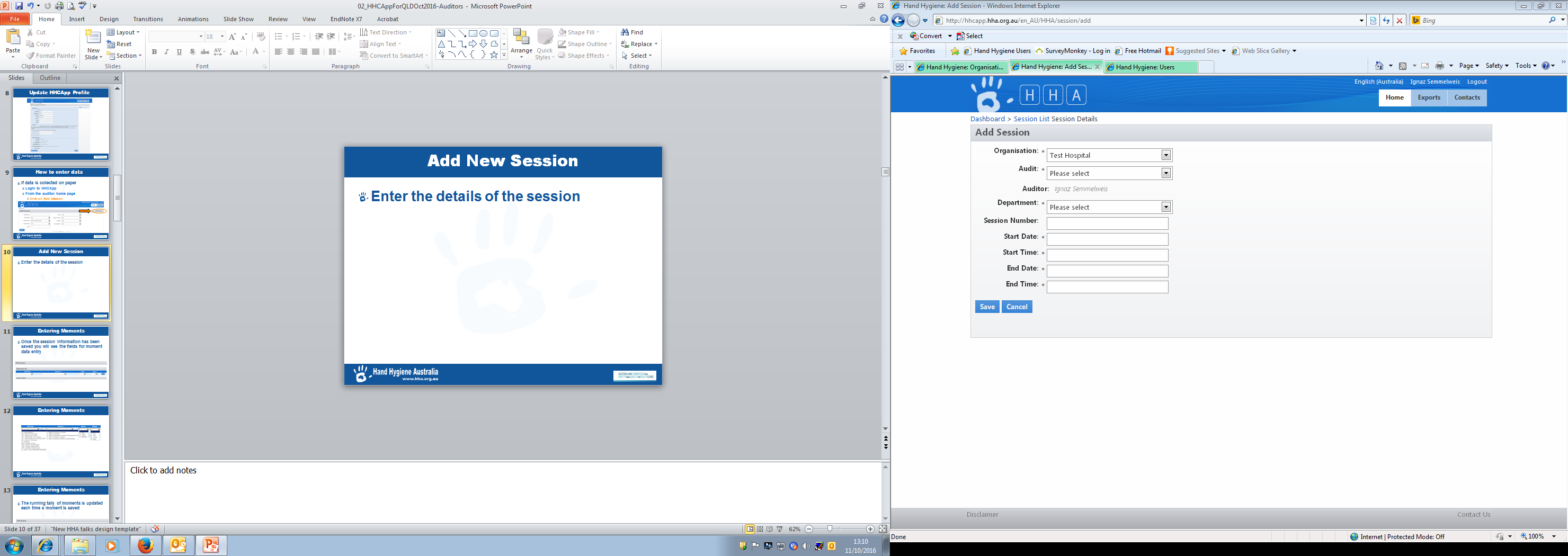 Choose a ward / department
Add New Session
Enter the details of the session
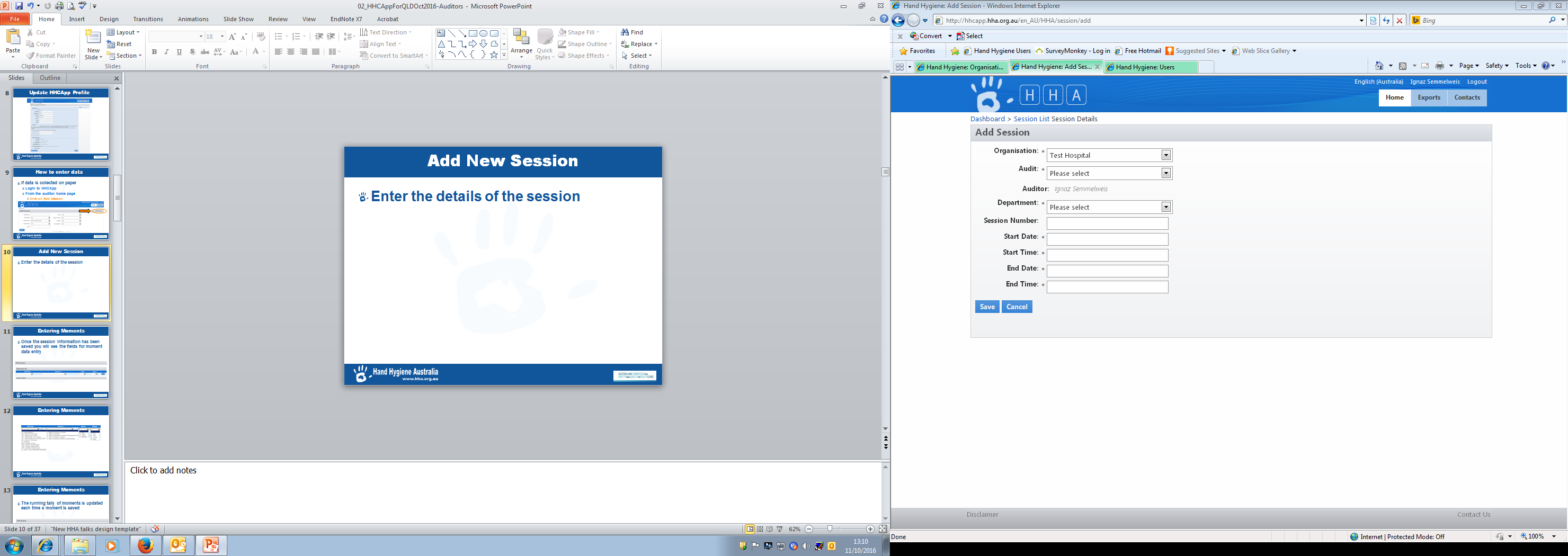 Session number is optional.
Use this only if you are keeping a running tally on paper of sessions for each department
Add New Session
Enter the details of the session
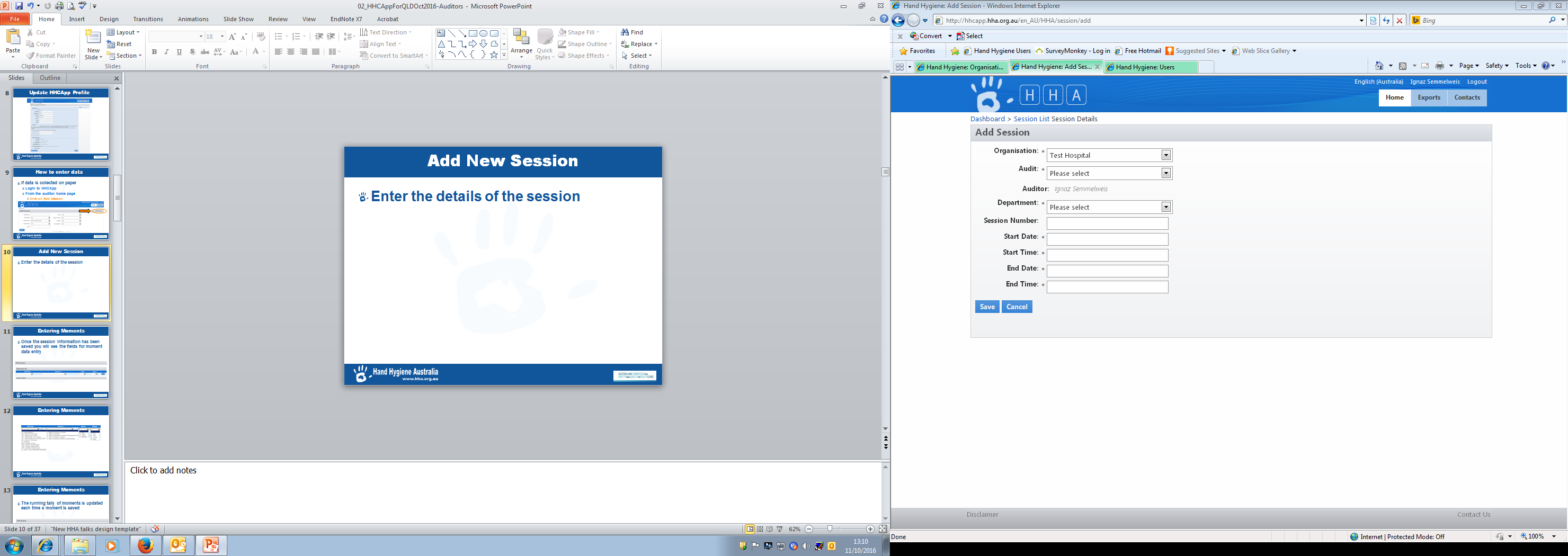 Dates and times to be entered as per paper audit sheet
Add New Session
Enter the details of the session
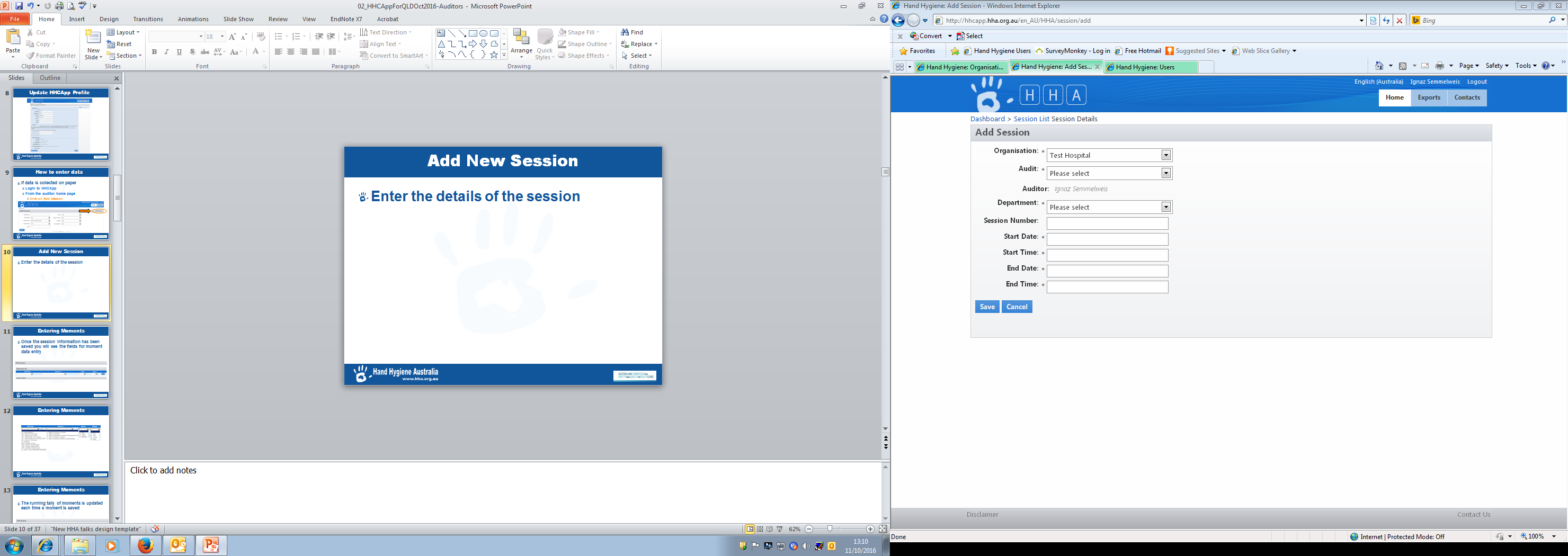 Once completed press save
Entering Moments
Once the session information has been saved you will see the fields for moment data entry
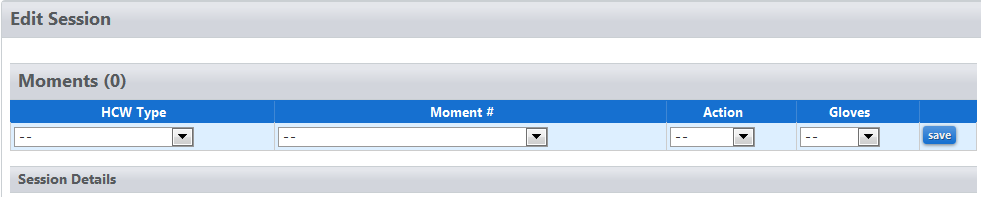 Entering Moments
Set up for quick keyboard entry
Use starting letter / number and tab key to select and move between fields
You can also use the mouse to click the dropdown boxes and select the required field
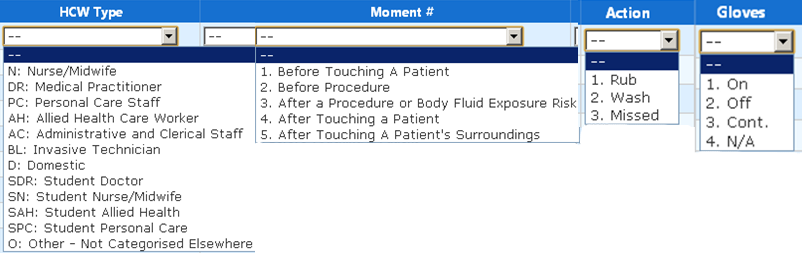 Entering Moments
The running tally of moments is updated each time a moment is saved
Ensure this matches the totals on your paper audit
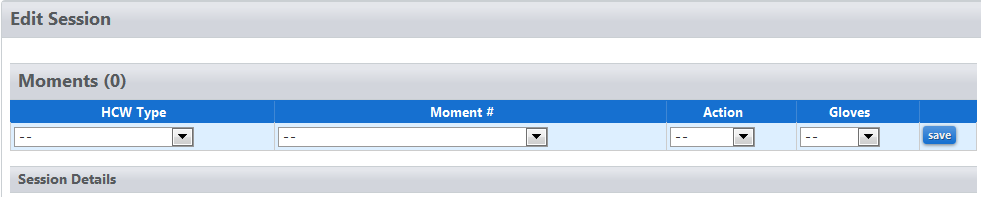 Entering Moments
When you have finished just navigate away from the page using the menus
No need to click save again unless you have changed any of the session information since you last saved it.
Direct web entry from enabled devices
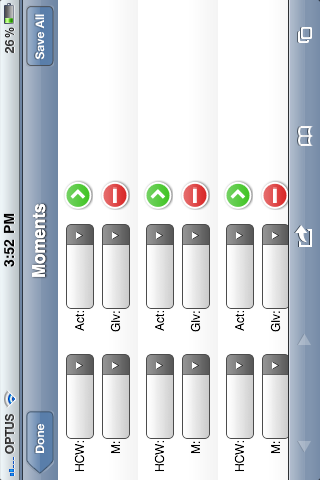 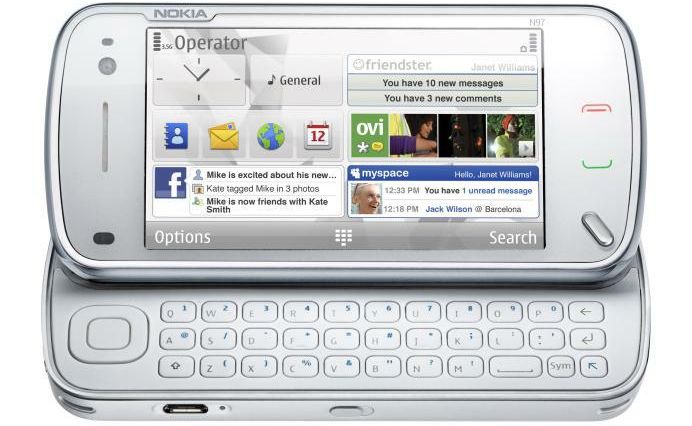 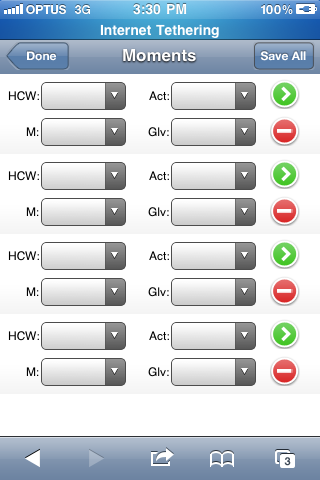 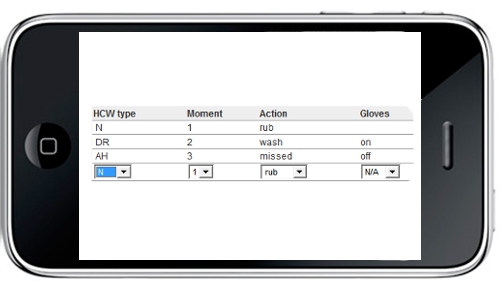 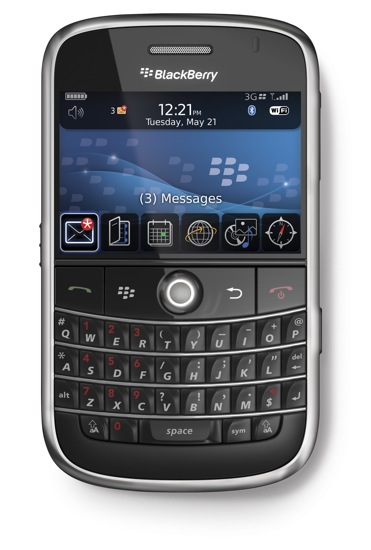 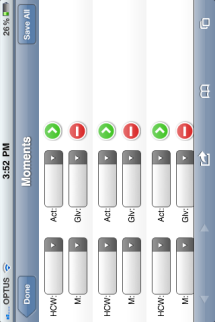 Direct web entry
Minimal data usage on your plan
Syncing 100 moments = 650 bytes
Most data plans are in gigabytes
1GB = 1 billion bytes
Wifi to login and sync only
Potential to claim your mobile usage for work on tax
Use a mobile device!
Cut data entry time by half
Have less data entry errors
Allow multiple auditors to enter data at once
More discrete data collection
Direct web entry from enabled devices
Can be accessed via the internet browser on your device (Apple or Android)
Web address is http://hhcapp.hha.org.au/mobile/ 
The device only needs to be connected to the internet    or               the first time you login and when you “Sync” your completed session(s)
You must use your personal username to login
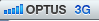 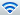 Practice with Mobiles
http://hhcapp.hha.org.au/mobile/

Username and password fields are case sensitive so capitals are important

Username: Ignaz
Password: Ignaz1
Log In
Login with your personalised login
Add data by pressing Add Session
Choose the audit and dept you are going to start auditing on
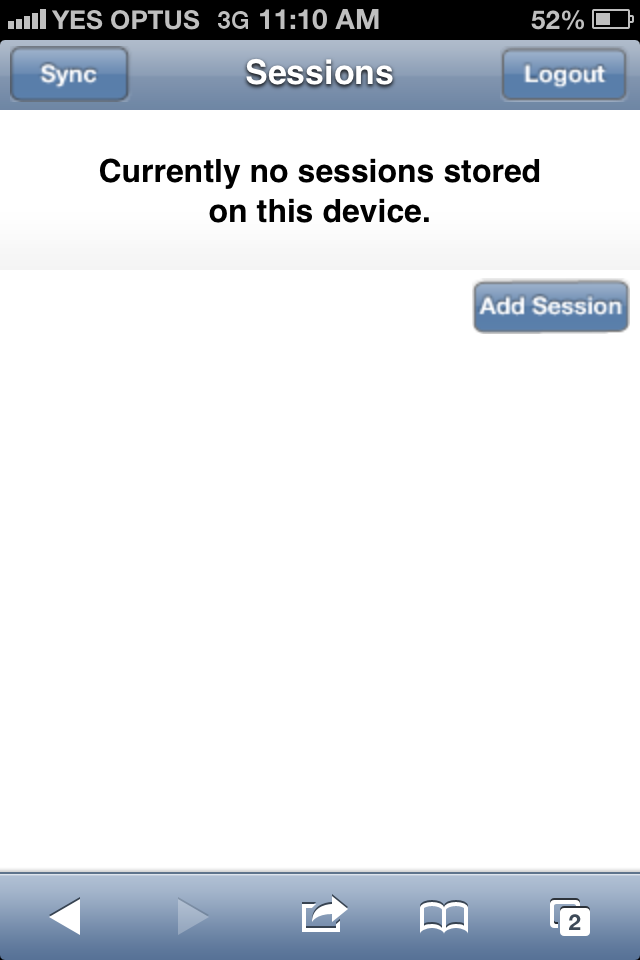 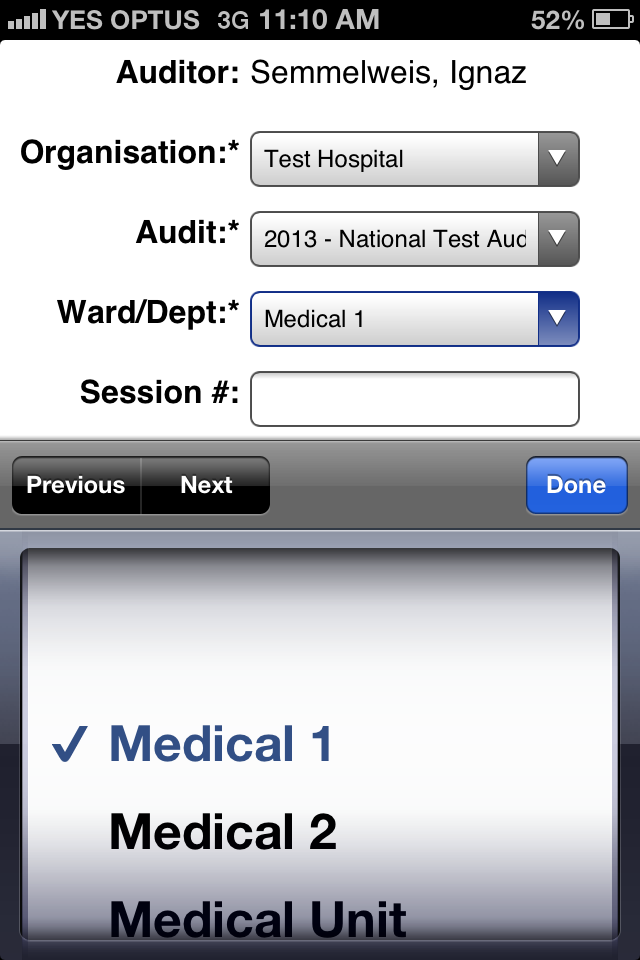 [Speaker Notes: Select Add Session to start a new session

Select the required session information]
Enter HH data
Fill in the moment data:
HCW, Action, Moment, Gloves
This page is like the paper data form
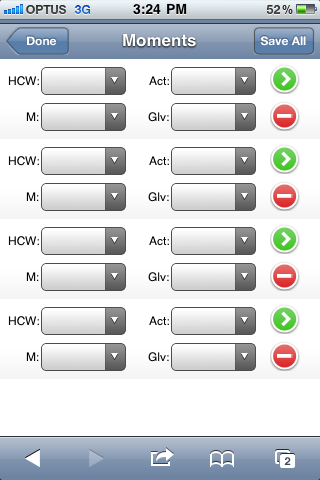 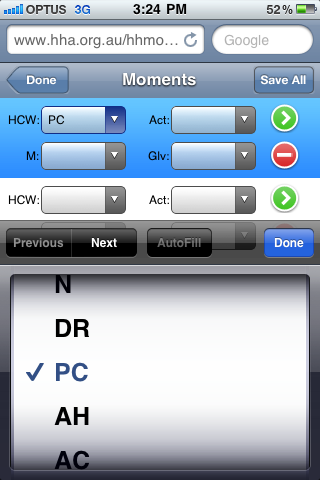 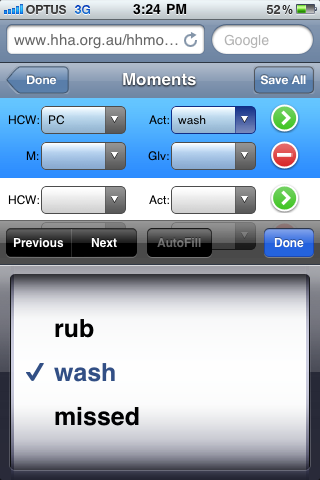 [Speaker Notes: Select the required values]
Save Data
Save one moment at a time by using the green arrow
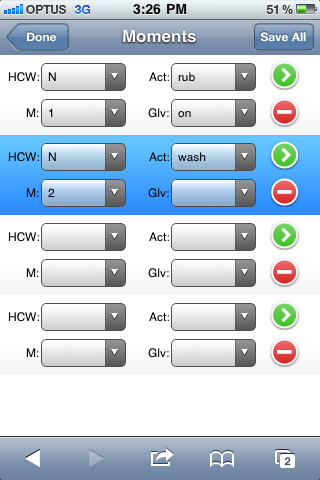 Save all moments by using Save All
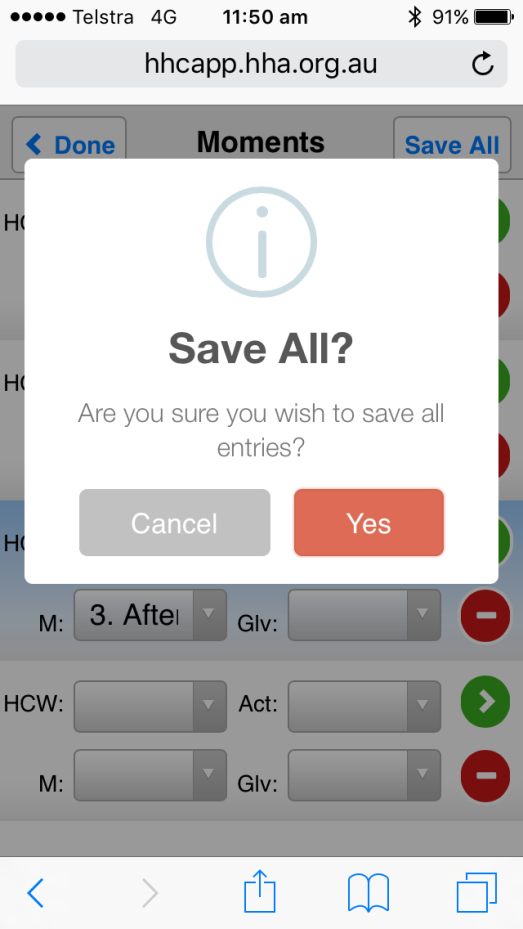 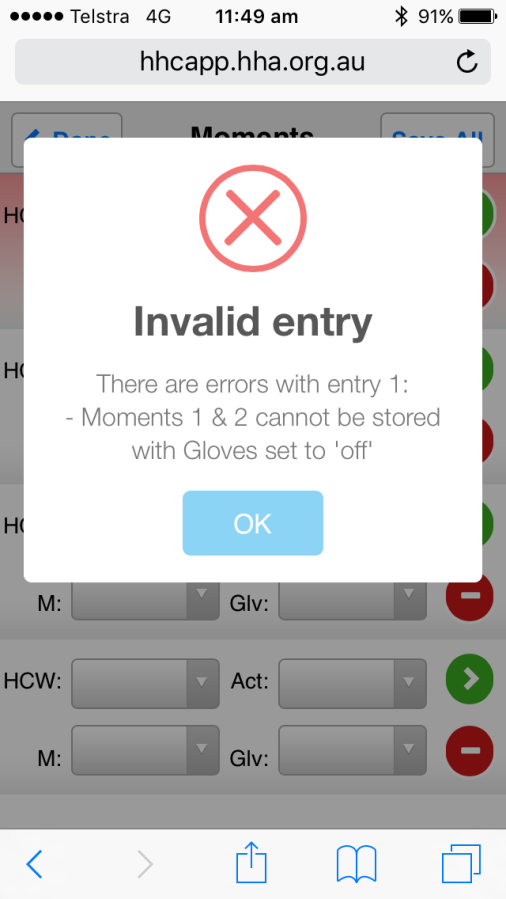 Data validation rules assist with accurate data collection
[Speaker Notes: Two options for saving and clearing a completed moment
Select the green arrow next to the completed moment to save the single entry; or
Select Save All to save all the completed moments

Any moments that have errors will be highlighted in red with an error message explaining what is wrong

When your session is completed, select done]
Finish Collecting Data on One Ward
Finished collecting data – press Done
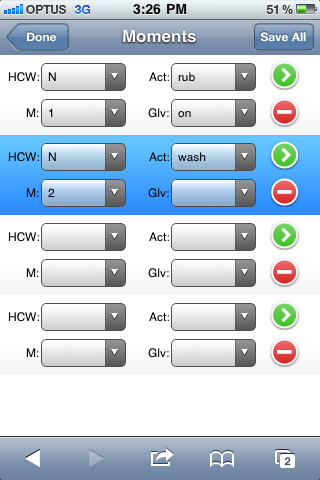 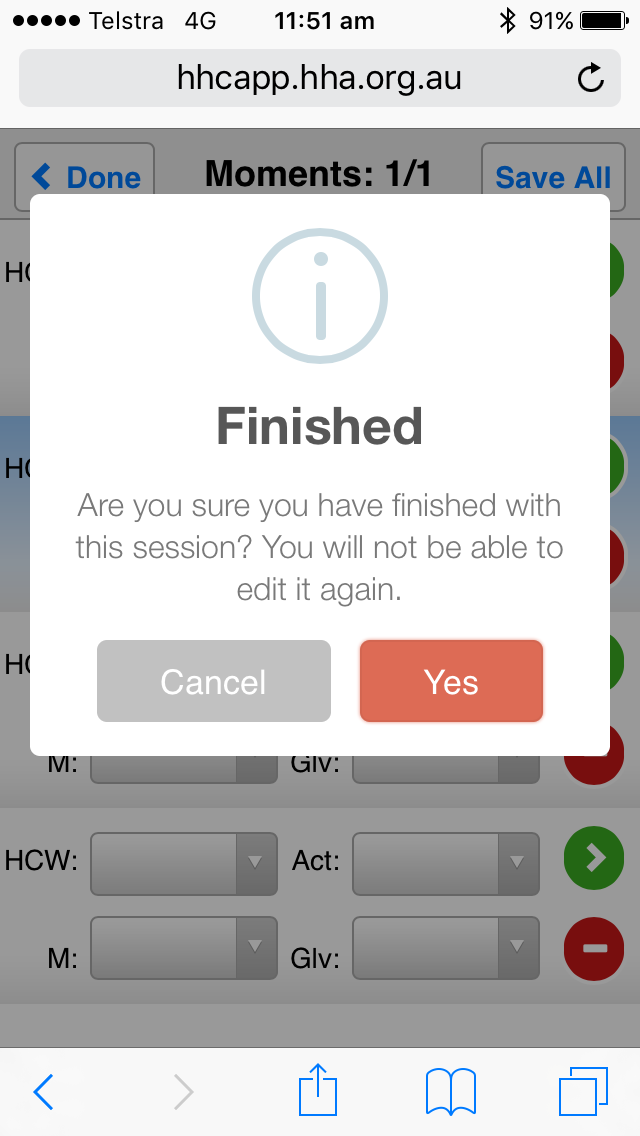 [Speaker Notes: Two options for saving and clearing a completed moment
Select the green arrow next to the completed moment to save the single entry; or
Select Save All to save all the completed moments

Any moments that have errors will be highlighted in red with an error message explaining what is wrong

When your session is completed, select done]
Syncing data
Finished data collection session on one ward – sync data with database before collecting more data
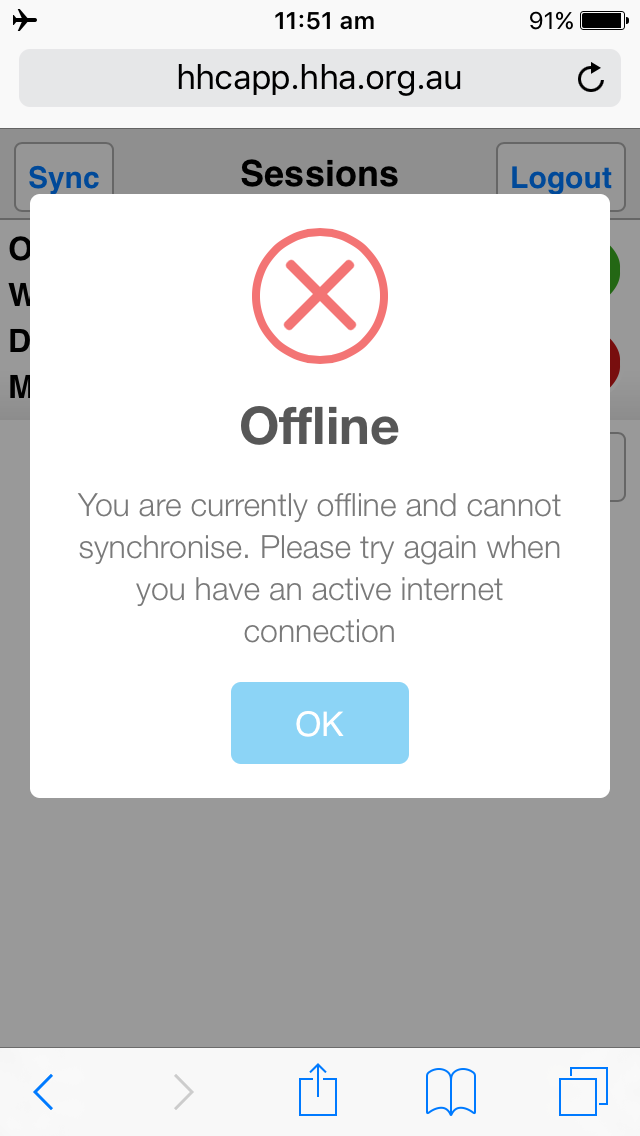 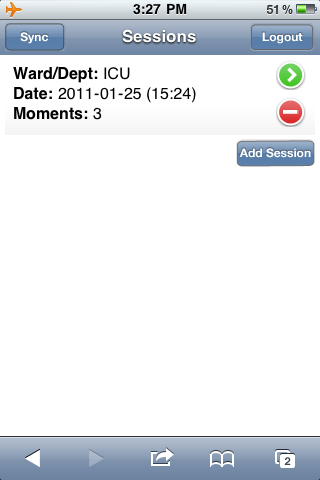 Need to be connected to the internet to enable syncing with the database
[Speaker Notes: Now on the sessions screen will be the completed session ready to be “Synced” to HHCApp

If you are offline you won’t be able to sync the session

If you are online, the session will be cleared from your device]
Syncing data
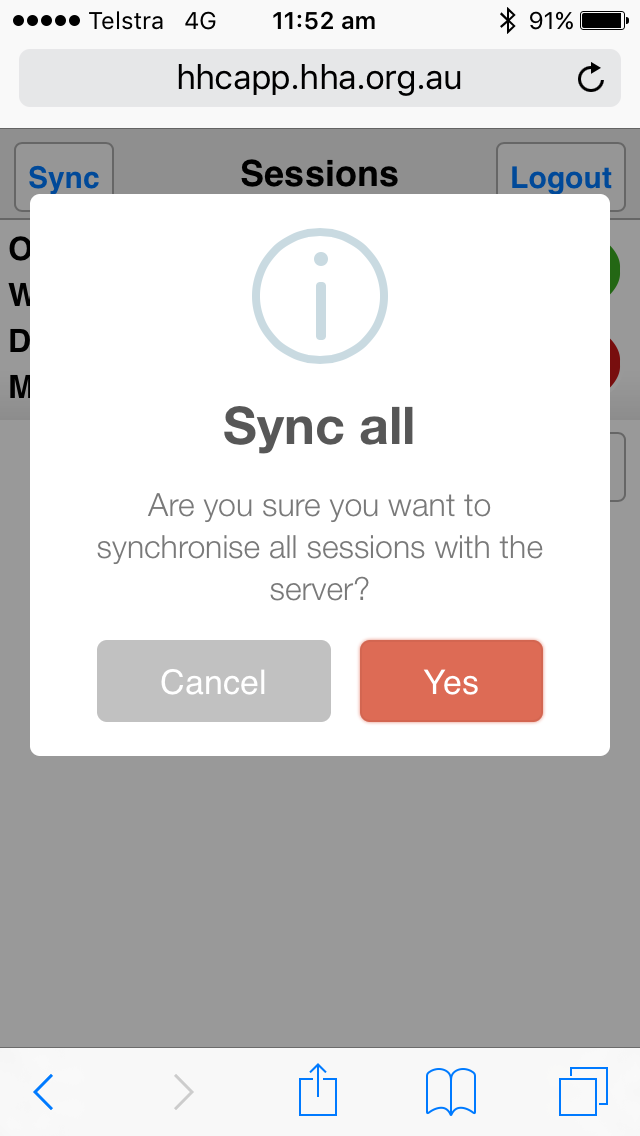 Sync was successful if you return to this page
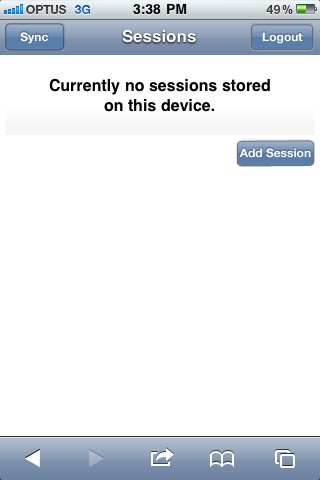 Always Log Out
After you have finished data collection and you have synced your data ensure that you LOG OUT
Closing the internet browser does not log you out
Correct Log out
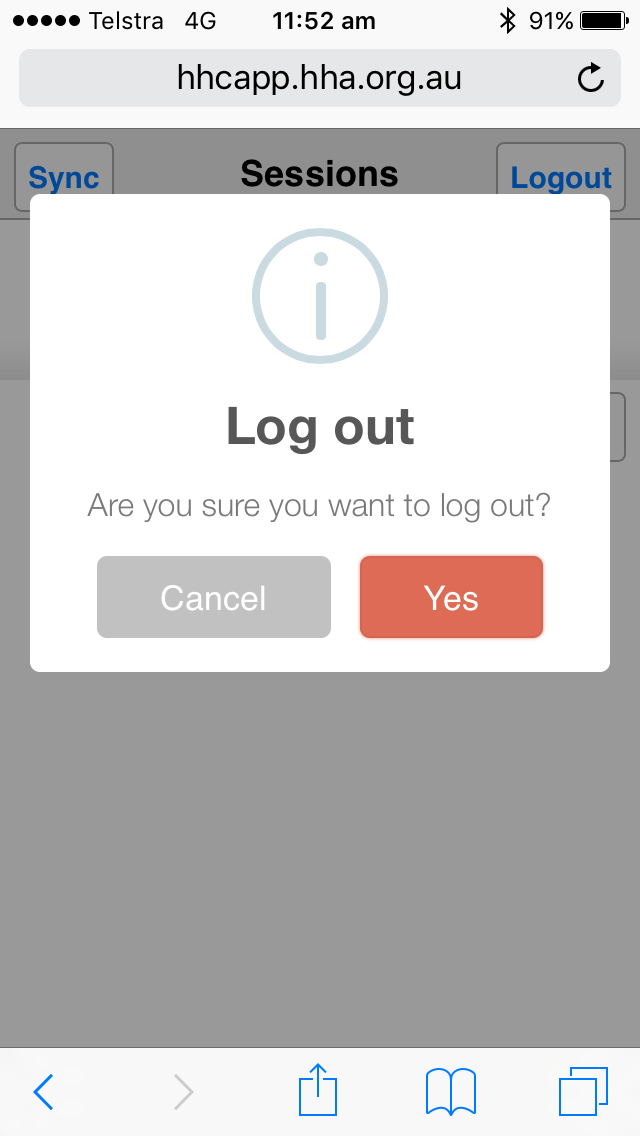 Logging out successfully returns you to the login page
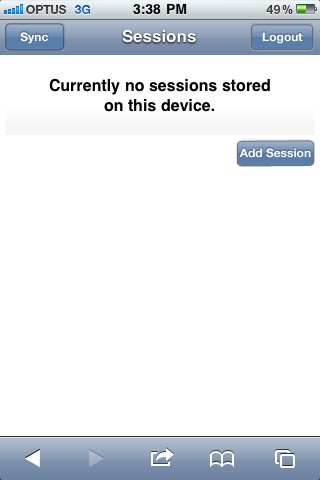 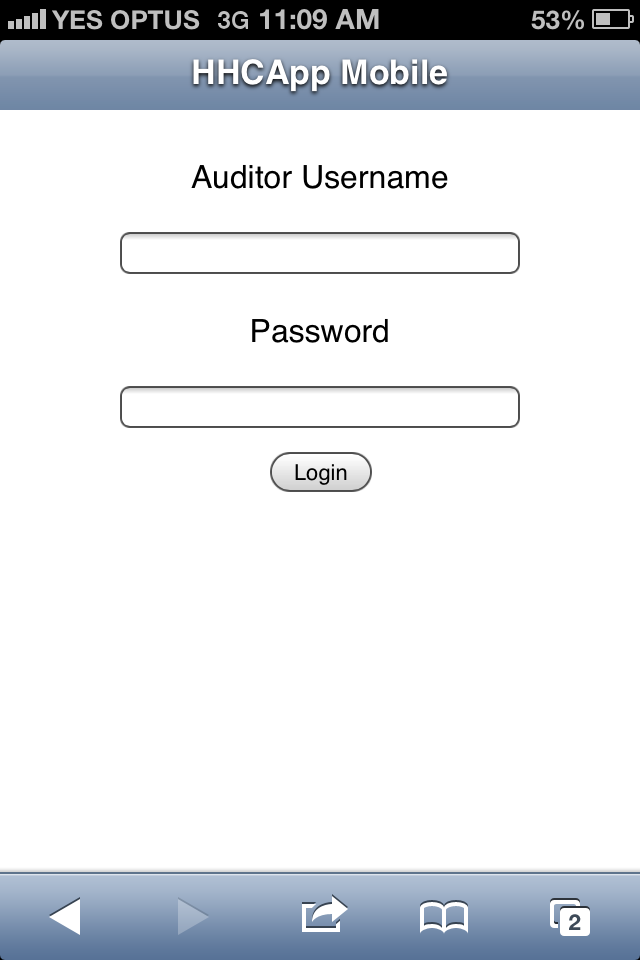 Log out by pressing the Logout button
HHCApp Instructions
The written instructions are the best resource to learn how to use HHCApp
These can be accessed via the HHA website on the Hand Hygiene Compliance Application page.
http://hha.org.au/HHComplianceSystem.aspx 
They cover data entry for HHCApp in a simple step-by-step manner
HHA are also available for assistance when required
Instructions Sheets for Auditors
How to add sessions on a desktop
http://hha.org.au/UserFiles/file/HHCApp/NewHHCApp-AddingASession.pdf 

How to add sessions on a mobile device
http://hha.org.au/UserFiles/file/HHCApp/NewHHCApp-MobileDevice.pdf
Instructions Sheets for Auditors
Troubleshooting Guide – Apple
http://hha.org.au/UserFiles/file/HHCApp/HHCAppTrouble%20Shooting%20Guide_Apple%20Devices_Final.pdf 

Troubleshooting Guide – Android
http://hha.org.au/UserFiles/file/HHCApp/HHCAppTrouble%20Shooting%20Guide_Android%20Devices.pdf
Data Collection Tools
Paper based audit tools
http://hha.org.au/ForHealthcareWorkers/auditing.aspx 

HHA Manual and Practice Guidelines
http://hha.org.au/ForHealthcareWorkers/manual.aspx